Бондаренко Арина 1 «А» класс .Хочу стать стомотологом.
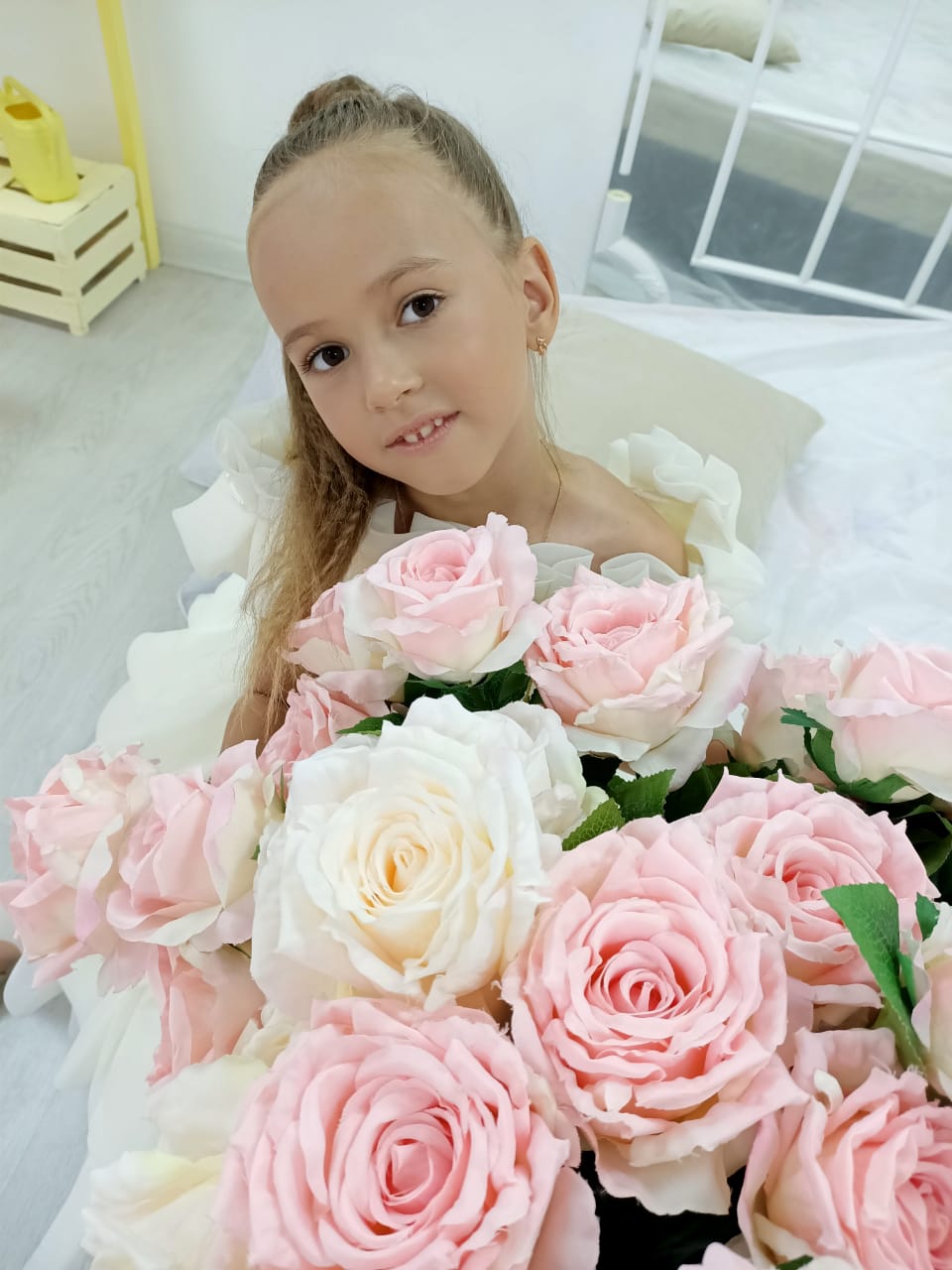 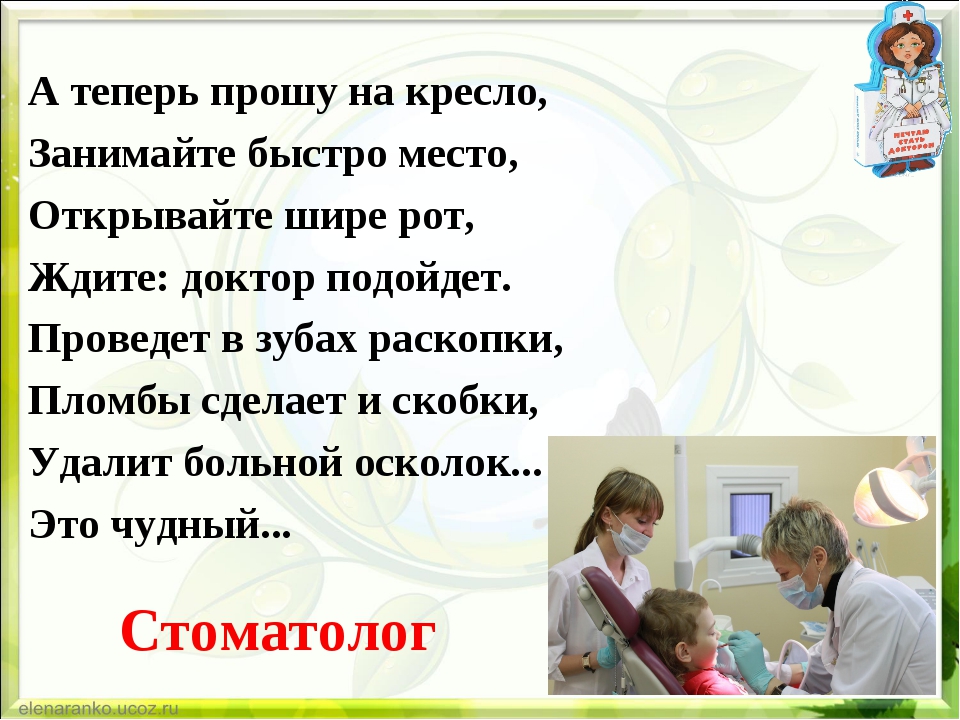 Это мой брат Бондаренко Данил Сергеевич –ученик 11 класса(хочет быть хирургом)
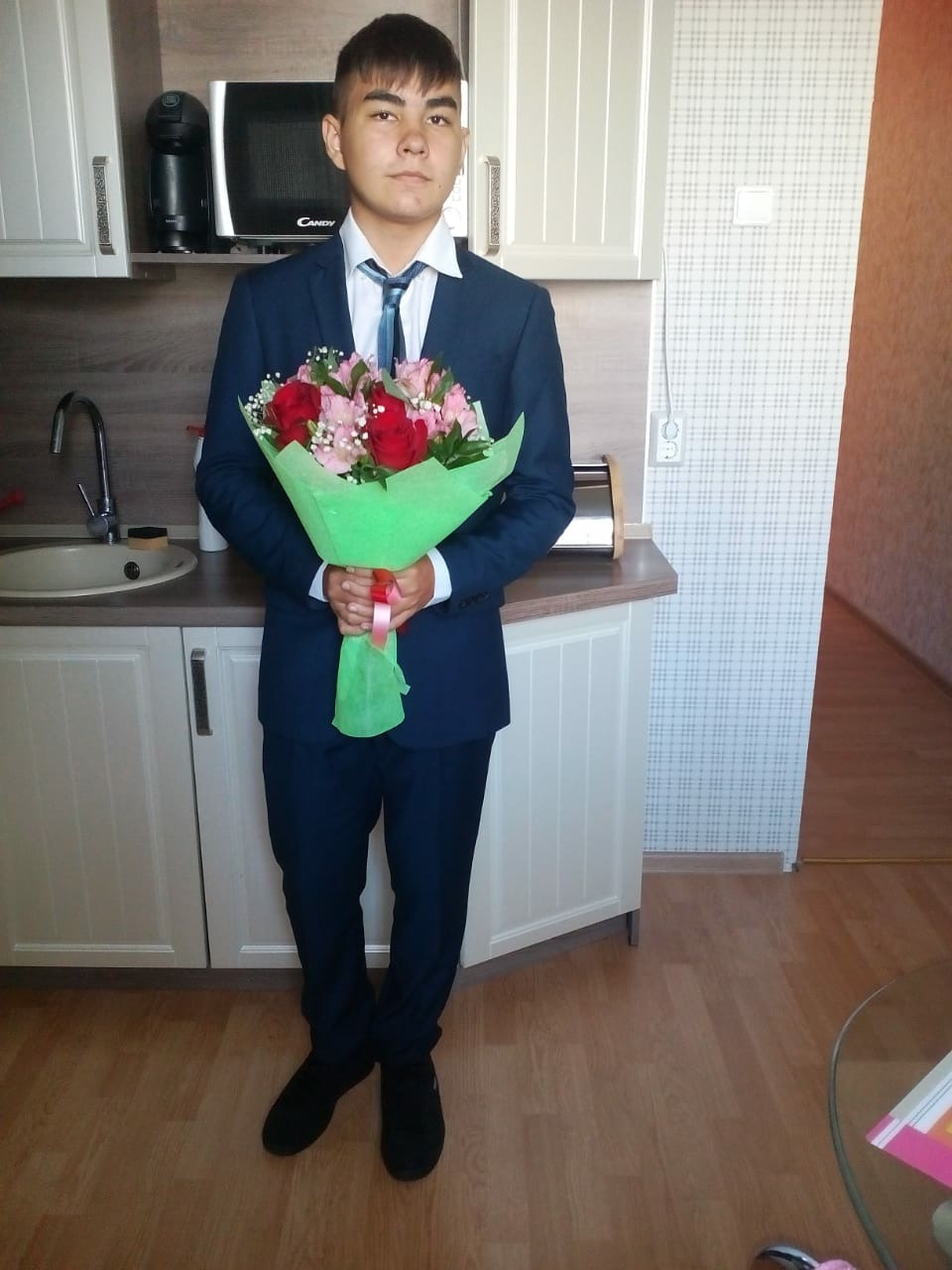 )
Древо профессий моей семьи.
Бабушка и дедушка ( со стороны мамы).
Бондаренко Константин Васильевич
Механик , водитель.
Бондаренко Елена Максимовна
МОУ СОШ №77 учитель начальных классов
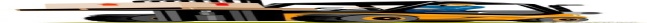 [Speaker Notes: Бондаренко Константин Васильевич –фрезеровщик , водитель.
Бондаренко Елена Максимовна –учитель начальных классов.]
Папа Курочкин Александр Александрович :Инженер -технолог
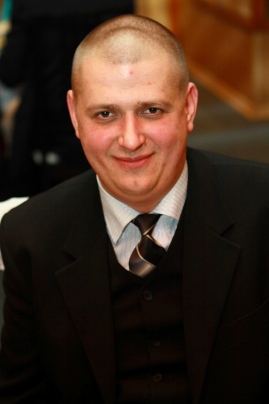 Работает на ЯРВРЗ
В конструкторском бюро
Мама Бондаренко Карина Константиновна (врач педиатр).
Работает  ГБУЗ МО «Московский областной центр охраны материнства и детства»
 Заведующая детской поликлиникой №1.
Бабушка и дедушка (со стороны папы)
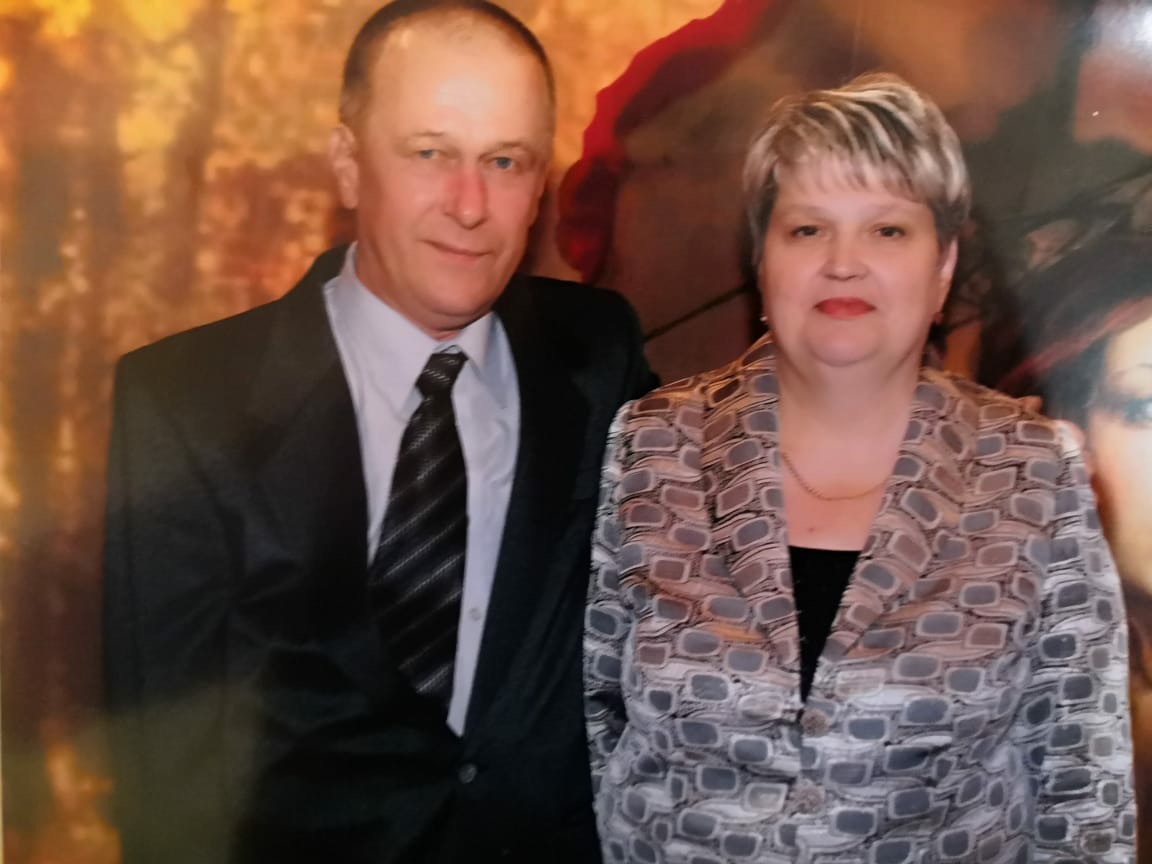 Дедушка : Курочкин Александр Александрович 
Работает ЯРВРЗ –водитель кары.
Бабушка: Курочкина Татьяна Валентиновна
Работает ГБЗУ «КБ №3» , медсестра ОФД
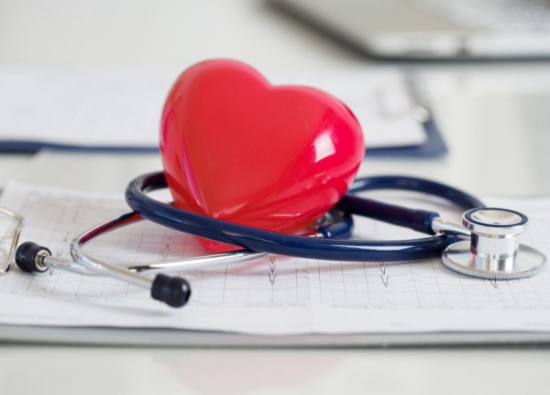